동아 초등학교 전자저작물
[수학(안) 인터애니 삽화 요청서]
기본 정보
Revision History
3학년 1학기 요청사항
수학(안) 교구기획안
3 .  나눗셈
Pdf 62p
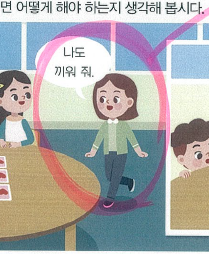 수학(안) 교구기획안
4 .  곱셈
Pdf 91p
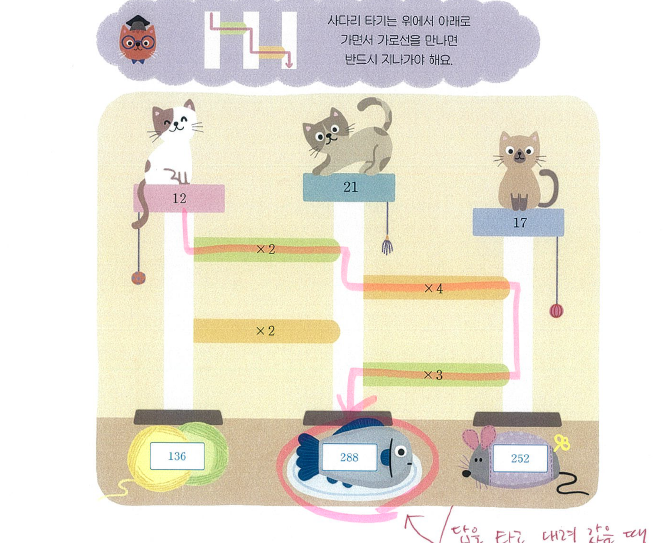 3학년 2학기 요청사항
수학(안) 교구기획안
4 .  분수
Pdf 86p
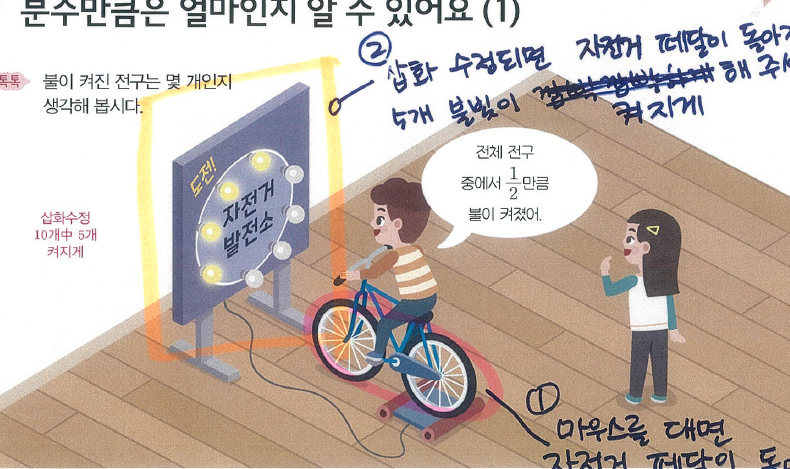 수학(안) 교구기획안
5 .  들이와 무게
Pdf 107p
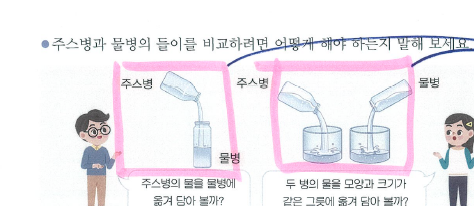 수학(안) 교구기획안
5 .  들이와 무게
Pdf 114p
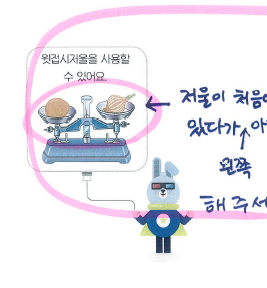 수학(안) 교구기획안
5 .  들이와 무게
Pdf 128p
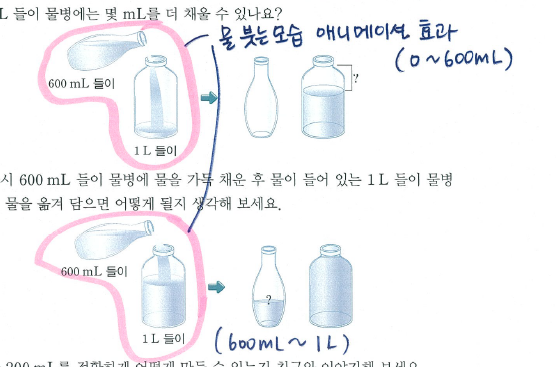 수학(안) 교구기획안
5 .  들이와 무게
Pdf 130p
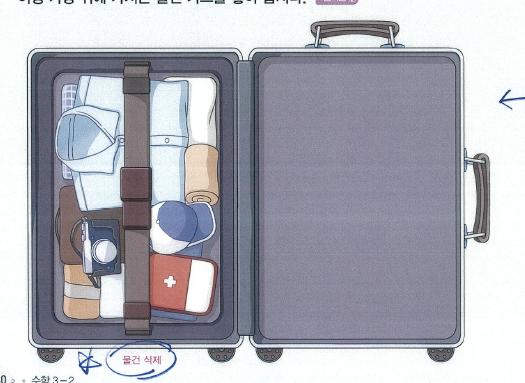 4학년 1학기 요청사항
수학(안) 교구기획안
1.  큰 수
Pdf 13p
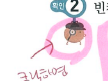 수학(안) 교구기획안
1. 큰 수
Pdf 19p
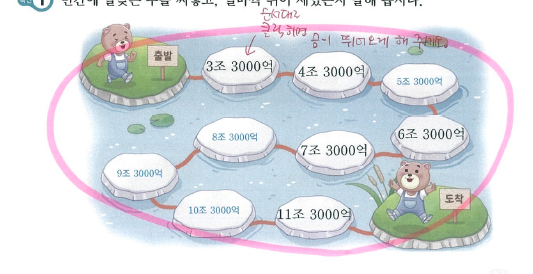 수학(안) 교구기획안
2.  각도
Pdf 38p
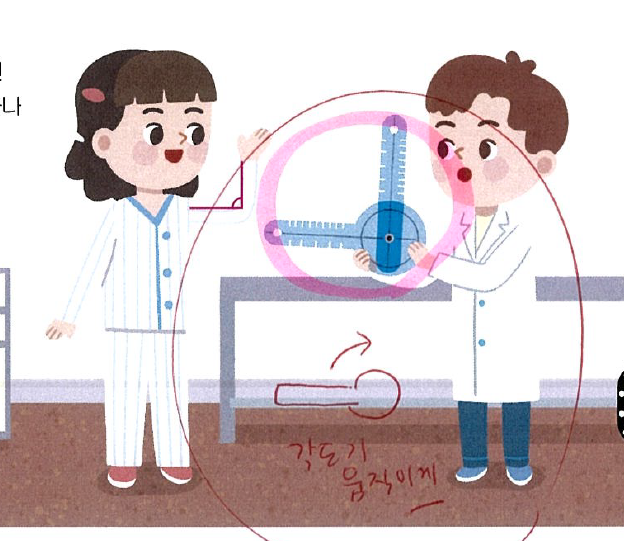 수학(안) 교구기획안
2 .  각도
Pdf 41p
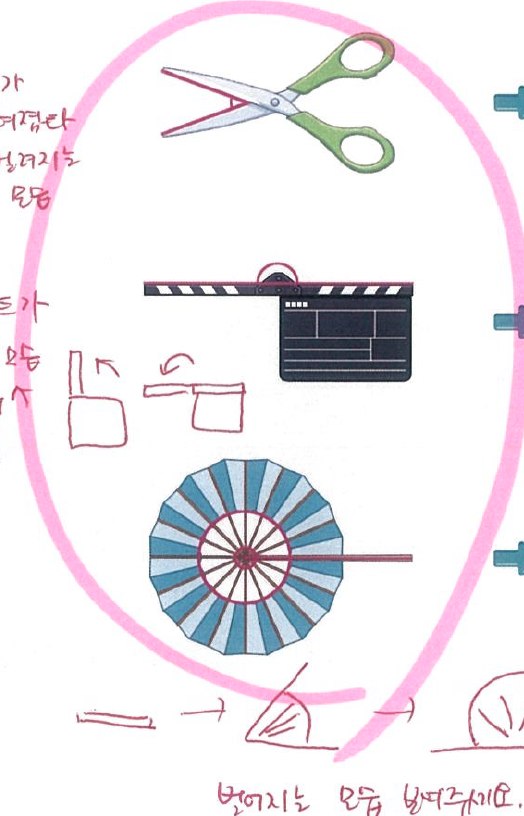 수학(안) 교구기획안
4 .  평면도형의 이동
Pdf 91p
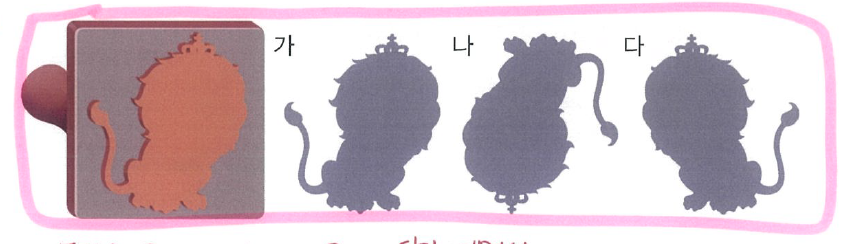 수학(안) 교구기획안
5 .  막대 그래프
Pdf 108p
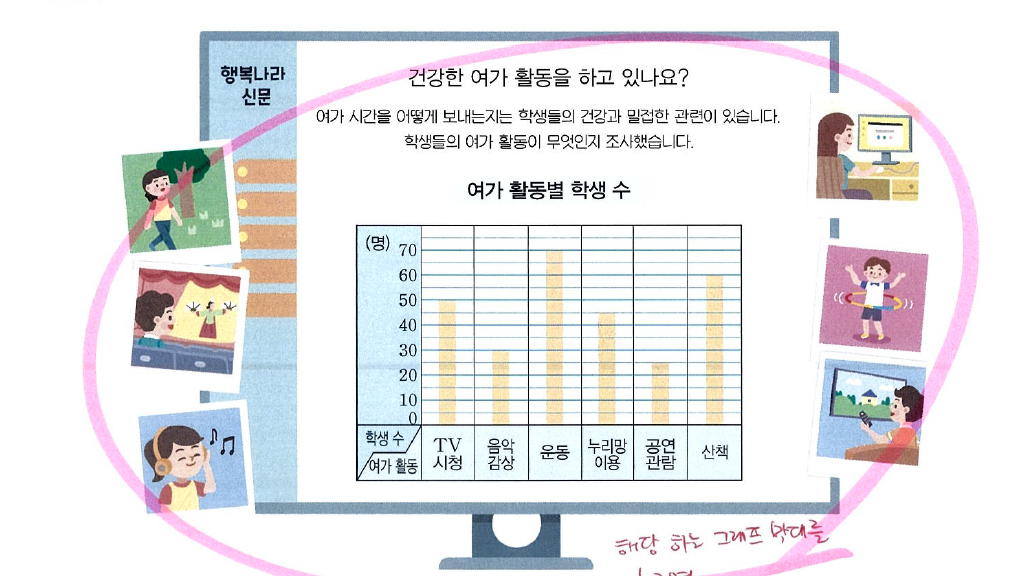 수학(안) 교구기획안
6 .  규칙 찾기
Pdf 114p
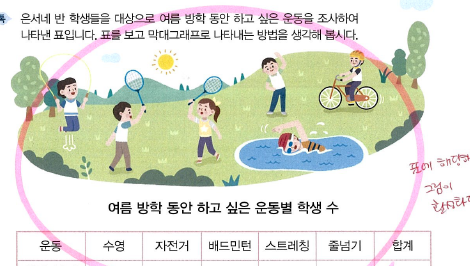 Thank you
감사합니다.